Nouns and Articles
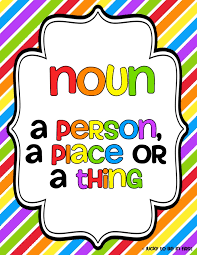 Nouns
In Spanish, nouns have gender (masculine/feminine) and number (singular/plural).
Generally, nouns that refer to male beings, like el hombre, are masculine, while nouns that refer to females, like la mujer, are feminine.
Definite Articles: El / La/ Los /Las
El / La/ Los /Las ALL mean ‘THE’
El is the singular/masculine form
La is the singular/feminine form 
Los is the plural/masculine form
Las is the plural/feminine form
Recap
El, La, Los, and Las mean _________ in English.
The plural form of el is ________.
The plural form of la is ________.
The singular form of las is ________.
The singular form of los is __________.
the
los
las
la
el
inDefinite Articles: un / una/ unos /unas
Un and Una BOTH mean ‘a/an’
Unos and Unas BOTH mean ‘some/a few’
Un is the singular/masculine form
Una is the singular/feminine form 
Unos is the plural/masculine form
Unas is the plural/feminine form
Recap
a/an
Un and Una mean ____________ in English.
Unos and Unas mean _________________ in English.
The plural form of una is ________.
The plural form of un is ________.
The singular form of unos is ________.
The singular form of unas is __________.
some /a few
unas
unos
un
una
Making nouns plural
There are 3 rules!!!
FIRST RULE: If a noun ends in a vowel (a,e,i,o,u) you will add an ‘s’ to the end of the word. (ex. chico         chicos)
SECOND RULE: If a noun ends in a consonant (not a vowel) you will add an ‘es’ to the end of the word. (ex. joven         jovenes)
THIRD RULE: If a noun ends in the letter ‘z’, you will remove the ‘z’ and replace it with ‘ces’. (ex. lápiz         lápices)
Singular and PLURALS OF ARTICLES AND NOUNSexamples:
Singular to Plural
El chico       Los chicos
La chica       Las chicas
Un lápiz       Unos lápices
Una mujer       Unas mujeres
Plural to Singular
Unos mapas        Un mapa
Unas capitales      Una capital
Las maletas       La maleta
Los hombres       El hombre
¡Vamos a practicar!
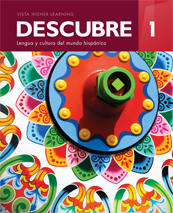 Book activities
On a sheet of paper, complete the following:
 The ‘Inténtalo’ activity at the bottom of p.14 (blue box)
Activity #1 from p.15